Проводники и диэлектрики
Все существующие природные вещества по степени электропроводности условно разделяют на три группы: проводники электрического тока, диэлектрические и полупроводниковые материалы.
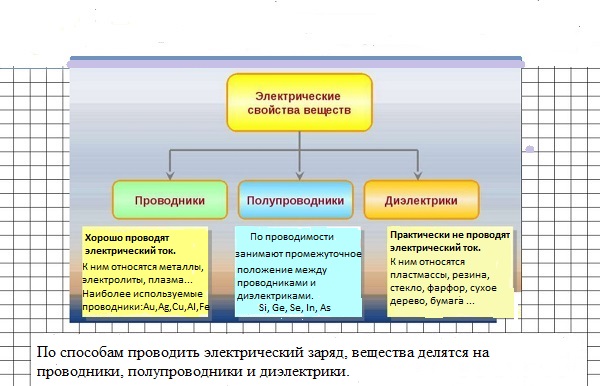 Проводники это вещества, имеющие в своей структуре массу свободных электрических зарядов, способных перемещаться под воздействием внешней силы по всему объёму материала.
 К группе проводников в электростатическом поле относят металлы и их соединения, некоторые виды электротехнического угля, растворы солей (кислот, щелочей), ионизированные газы. 
Лучшим проводящим материалом считается металл, например, золото, платина, медь, алюминий. К неметаллическим веществам, проводящим ток, относится углерод.
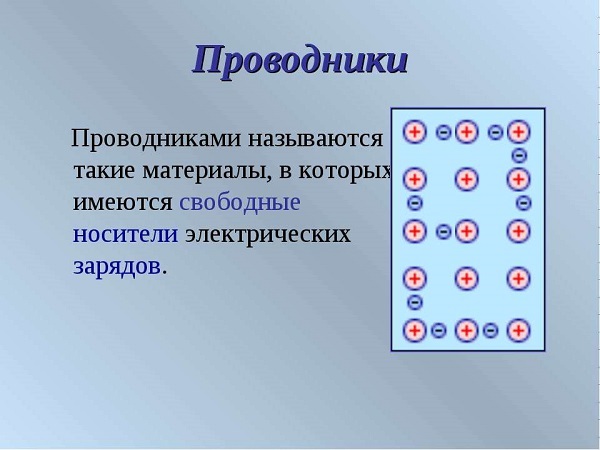 Диэлектрики – вещества, противоположные по своим свойствам проводникам. При отсутствии нагревания заряженные частицы в нейтральном атоме тесно взаимосвязаны и не могут осуществлять движения в объеме материала. В связи с этим электрический ток в непроводнике протекать не может.
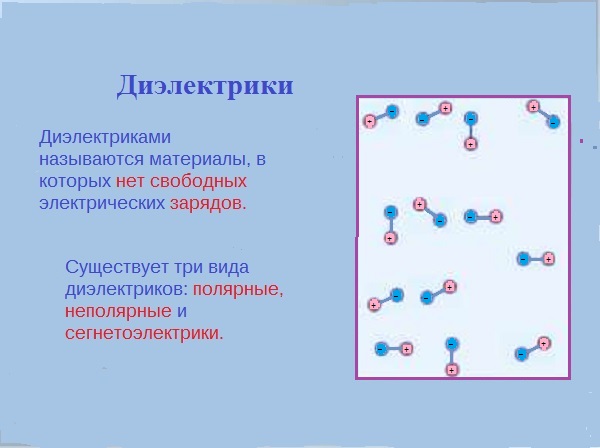 К материалам, непроводящим электрический ток, относят: керамику, резину, бумагу, стекло, фарфор, смолу, сухую древесину. Лучшим диэлектриком считается газ. Качества диэлектриков зависят от температуры и влажности среды, в которой они находятся.
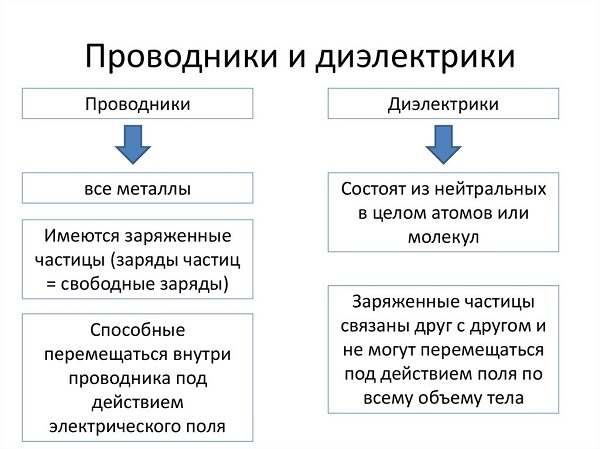 Лучшими считаются проводники, сырьем для производства которых послужило серебро, золото или платина. Повсеместное их использование ограничивается только большой стоимостью материала. Такие изделия нашли применение в оборонной и космической промышленности. 
В этих сферах важно обеспечение самого высокого качества оборудования, независимо от его стоимости. 
Гораздо шире область применения медных и алюминиевых материалов. Невысокая стоимость и отличные проводящие качества позволили использовать их во многих отраслях хозяйствования.
В диэлектриках повышение температуры может приводить к возникновению свободных электрических зарядов. Это электроны, оторвавшиеся от ядра из-за температурных колебаний. Обычно это небольшое количество свободных зарядов. Но существуют изоляторы, в которых это число достигает существенных размеров. В этом случае изоляционные качества диэлектрика ухудшаются.
Основными характеристиками проводников электричества являются:
сопротивление, 
электропроводность.

При движении электронов по проводящему веществу происходят их столкновения с ионами и атомами. Это приводит к возникновению сопротивления.Если между двумя проводниками создать разность потенциалов, то через третий, их соединяющий, потечет электрический ток. Направление его движения будет от большего потенциала к меньшему. В этом случае носителями будут электроны, не связанные между собой, которые определяют значение электропроводимости вещества.
Электропроводность – возможность материала пропускать электрический ток. Этот показатель обратно пропорционален сопротивлению материала, измеряется в сименсах, См.
В зависимости от носителей заряда, электропроводность может быть: 
электронной, 
ионной, 
дырочной.
Выбор проводящих материалов должен осуществляться в соответствии с их свойствами:
Электрическими (удельное сопротивление и температурный коэффициент сопротивления); 
Физическими (градус плавления, плотность); 
Механическими (устойчивость к растяжению, изгибанию, возможность обработки на станках); 
Химическими (взаимодействие с окружающей средой, возможность соединения при сварке, пайке).
Зависимость сопротивления проводника от частоты тока
При воздействии электрического тока индукция магнитного поля происходит внутри прямолинейного проводника и в окружающем его пространстве. Магнитные линии образуют концентрические окружности.
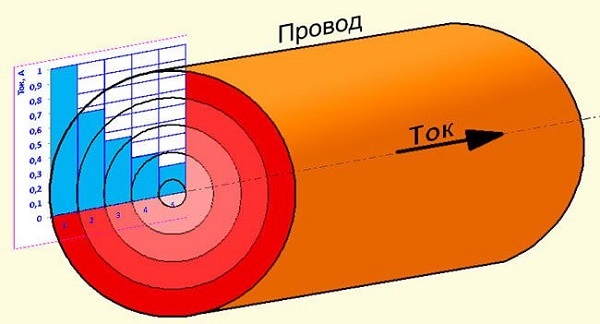 Если проводник с током условно разбить на несколько параллельных друг другу нитей тока, то можно установить, что, чем ближе токовая нить находится к оси проводника, тем больший замыкающийся внутри магнитный поток её охватывает. Индуктивность нити и индуктивное сопротивление находятся в пропорциональной зависимости от магнитного потока, с нею связанного.
 В связи с этим в нитях с переменным током, находящихся внутри проводящего вещества, возникает большее индуктивное сопротивление, чем в нитях, находящихся снаружи. Образуется неравномерность тока по сечению, возрастающая от оси к поверхности проводника, чем и объясняется увеличение сопротивления проводников переменному току. Это явление называется поверхностным эффектом. 
Из-за неравномерного распределения плотности тока происходит увеличение сопротивления проводника. При небольшой частоте в 50 Гц и малом сечении медного провода явление поверхностного эффекта почти незаметно. При значительном увеличении частоты и сечения проводника из железа это явление будет более активным.
Формула определения длины проводника
Найти длину проводника можно путём непосредственного его измерения, например, рулеткой. Если предстоит подсчитать протяженность скрытой электропроводки в жилище, нужно учесть, что прокладывают её обычно горизонтально по стенам на расстоянии 15-20 см от потолка. Вертикально, под прямым углом, делают опуски на выключатели и розетки. Если проводник труднодоступен (заземляющие проводники), либо длина его велика, этот метод может оказаться сложно выполнимым.
Тогда длина проводника определяется другим способом. Для этого необходимо подготовить:
строительную рулетку, 
тестер,
 штангенциркуль,
 таблицу электропроводности металлов.
Сначала нужно измерить сопротивление отдельных участков электропроводки. Далее определить сечение провода и материал, из которого он изготовлен. Обычно в быту используются алюминиевые или медные проводящие материалы.
Из формулы определения сопротивления (R = r * L * s) находят длину проводника по формуле: 
L = R / r*s, 
где: L – длина провода, 
R – его сопротивление, 
r – удельное сопротивление материала (для меди составляет от 0,0154 до 0,0174 Ом, для алюминия – от 0,0262 до 0,0278 Ом), 
s – площадь поперечного сечения провода.
Рассчитывают сечение провода:
S = π/4 * D2, 
где: π – число, приблизительно равное 3,14; 
D – диаметр, замеряемый штангенциркулем. 

Если необходимо найти длину провода, смотанного в бухту, определяют длину одного витка в метрах и умножают на число витков.
Если катушка круглого сечения, измеряют её диаметр, умножают на число π и на количество витков:
L = d * π * n,
 где: d – диаметр катушки,
 n – число витков провода.
Виды проводников
Состояние проводящих электрический ток материалов может быть твердым, жидким, газообразным. 
Твёрдые – это группы металлов, их сплавов и некоторые модификации углерода. Металлы хорошо проводят тепло, электроэнергию. 
Жидкие – это расплавленные металлы и электролиты. При невысокой температуре жидким проводником может быть ртуть или галлий. Температура плавления остальных элементов слишком высока. 
Течение тока по металлу, имеющему твёрдое или жидкое состояние, происходит посредством движения свободных электронов. Благодаря этому, его электропроводность получила название электронной, а само вещество называют проводником первого рода.
Проводник второго рода (электролит) – это кислотный, щелочной, солевой раствор и расплав ионных соединений. В нём одновременно с движением тока переносятся молекулы (ионы), поэтому со временем структура электролита меняется, а на электродах осаживается продукт электролиза.
 В электрическом поле низкой напряженности любой газ и пар не проводят ток. Но в случае достижения напряженностью максимальной критической отметки, когда начинаются ударная и фото-ионизация, газ может стать проводником с электронной и ионной электропроводностью. Когда на единицу объема будет приходиться одинаковое число электронов и положительных ионов, газ с сильной ионизацией станет уравновешенной,
Свойства диэлектриков
Выбор диэлектриков должен осуществляться в соответствии с их свойствами:
Электрическими: пробивное напряжение (при котором наступает пробой), электрическая прочность (напряженность поля, при которой наступает пробой); 
Физико-химическими: стойкость к нагреванию (способность длительно выдерживать рабочую температуру), холодостойкость (способность переносить перепады температур), смачиваемость (способность отторгать влагу); 
Химическими: устойчивость к агрессивной среде, растворимость в лаках, возможность склеивания; 
Механическими: радиационная устойчивость, вязкость (для жидких диэлектриков), защищенность от коррозии, предел прочности, возможность инструментальной обработки.